The Panacearesearch.eu projectJanuary 2019-December2021Name and date of event
Organisation
Funded by the European Union’s Horizon 2020 Research and Innovation Programme, under Grant Agreement no 826293
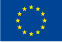 www.panacearesearch.eu
Panacearesearch.eu, in a nutshell
Deliver an innovative cybersecurity toolkit, providing a holistic approach for Health Care Institutions
Combine technical (SW platforms for dynamic risk assessment, secure information sharing & security-by-design) and non-technical (procedures, governance models, people behaviour tools) elements.
3 Use Cases from European health care centres
A Research & Innovation Action (RIA) dealing with cybersecurity in the healthcare sector
What
Objectives
From January 2019
up to December 2021
When
36 Months of Activity
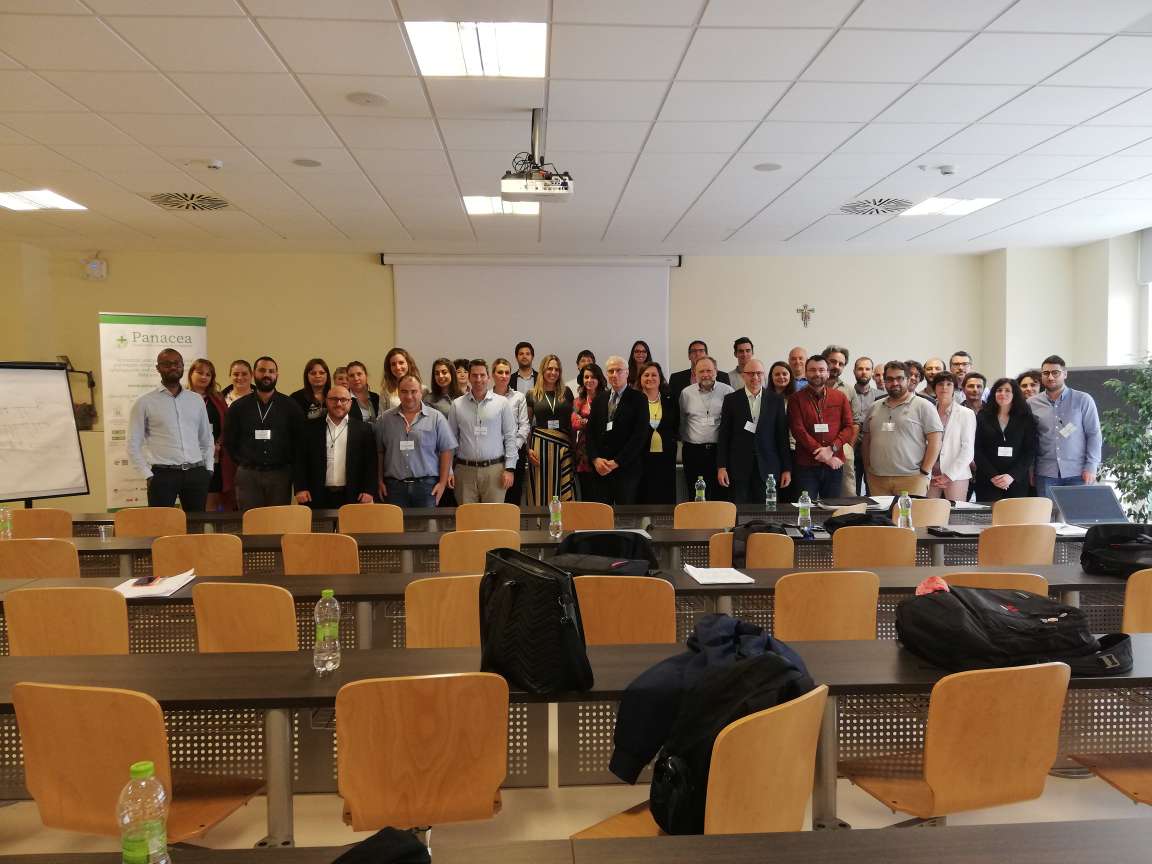 A team of 80+ academics & professionals: 15 partners from 7 EU Countries
Who
PANACEA Research will help the healthcare sector respond more swiftly to the risks of a complex threat landscape while fostering positive behavioural changes in order to tackle cyber threats and protect healthcare services and patients.
www.panacearesearch.eu
2
Expected Results
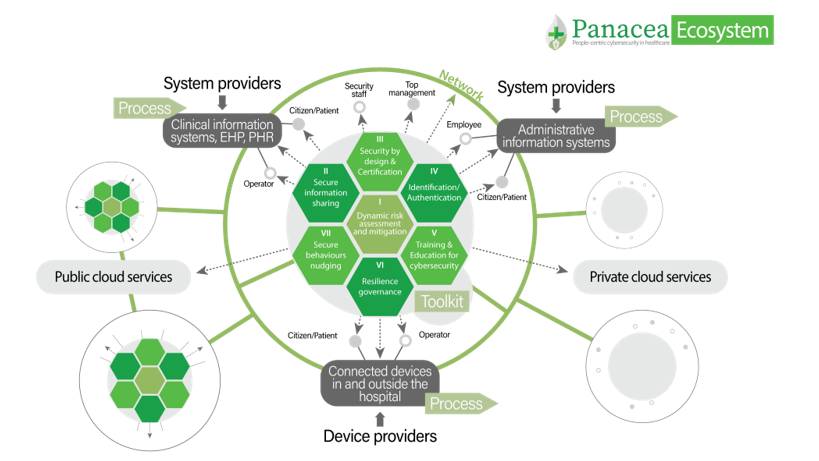 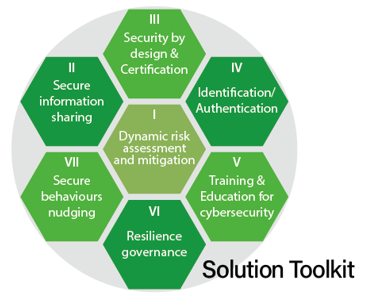 Deliver an innovative cybersecurity toolkit, providing a holistic approach for Health Care Institutions
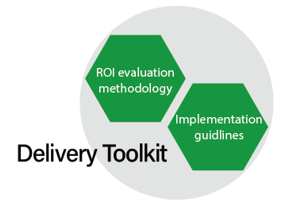 Combination of technical vs non-technical elements.
www.panacearesearch.eu
3
Outputs
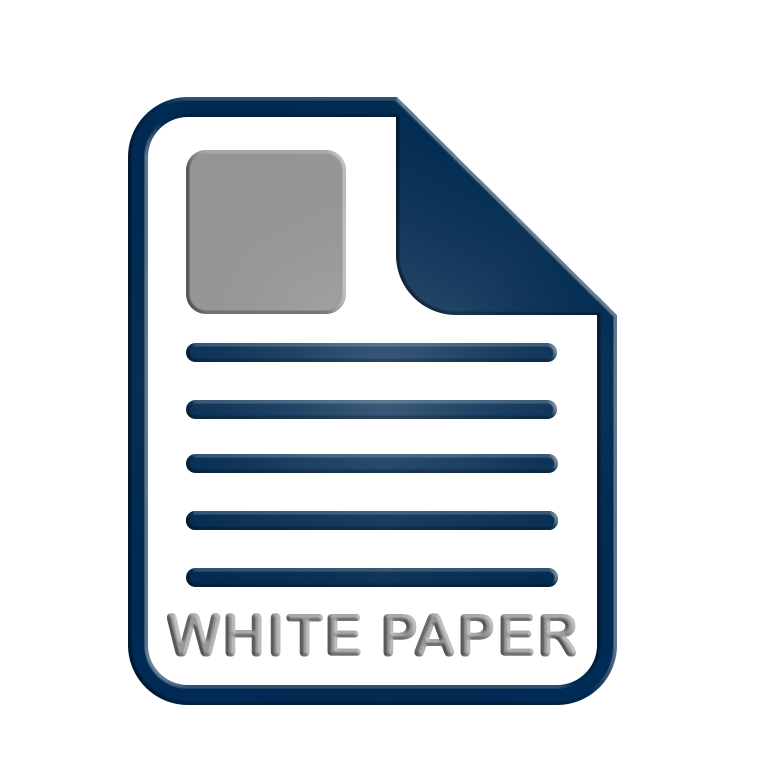 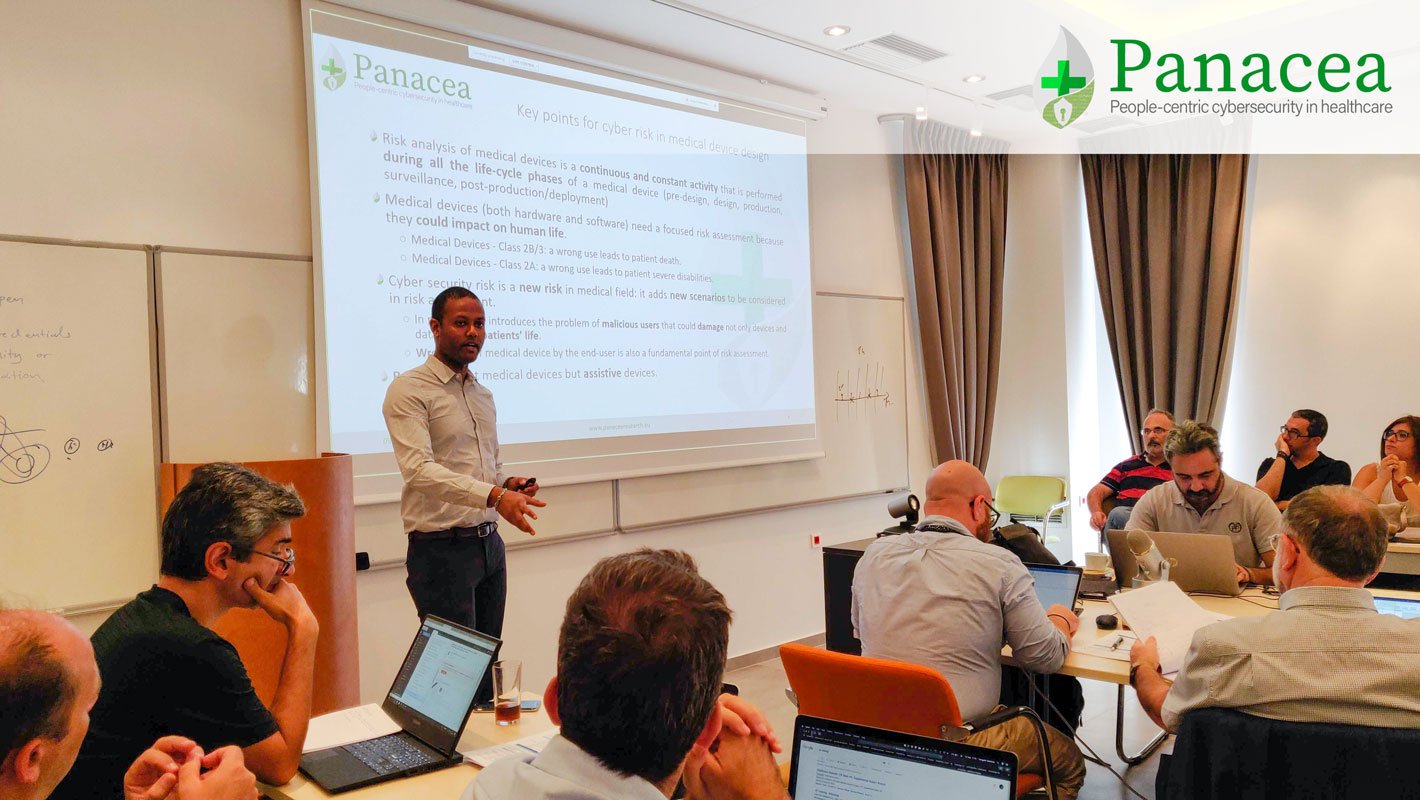 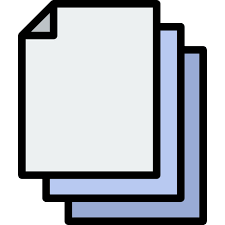 20 + Scientific Papers
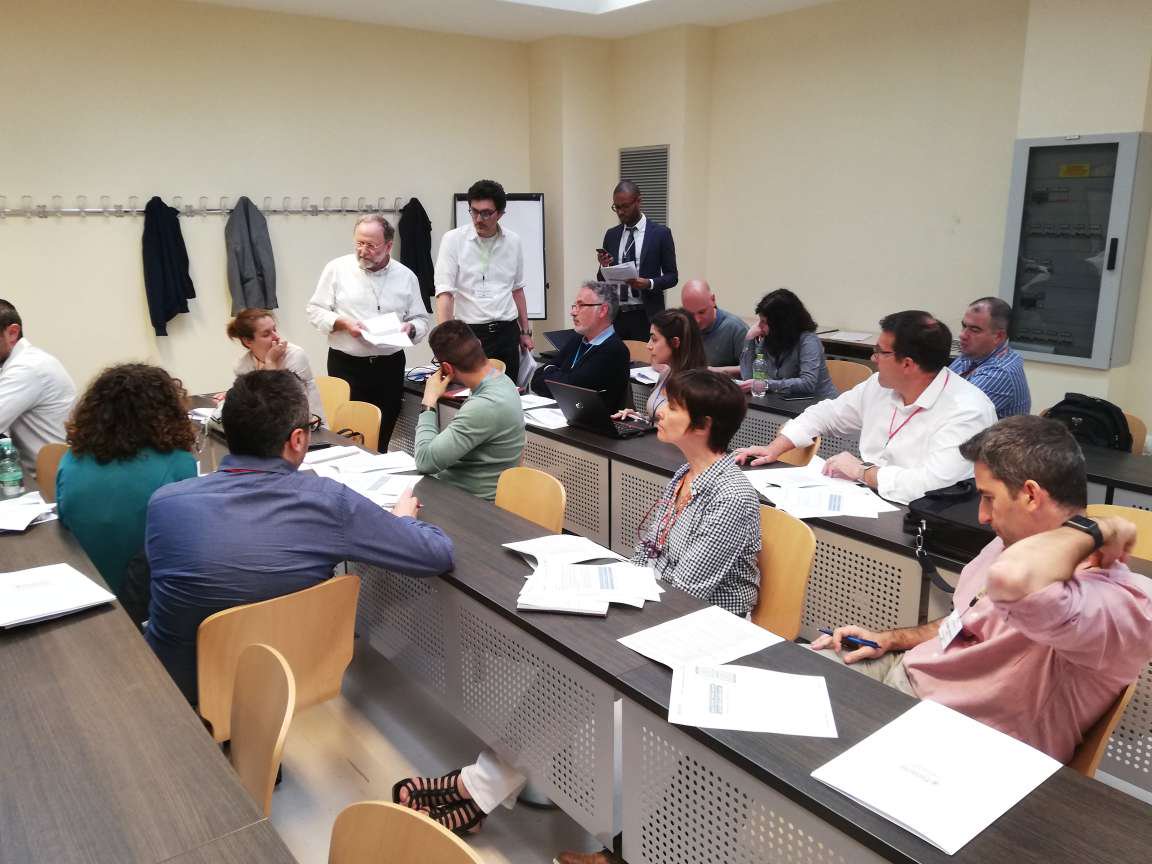 1 White Paper
3 End-User WorKshops
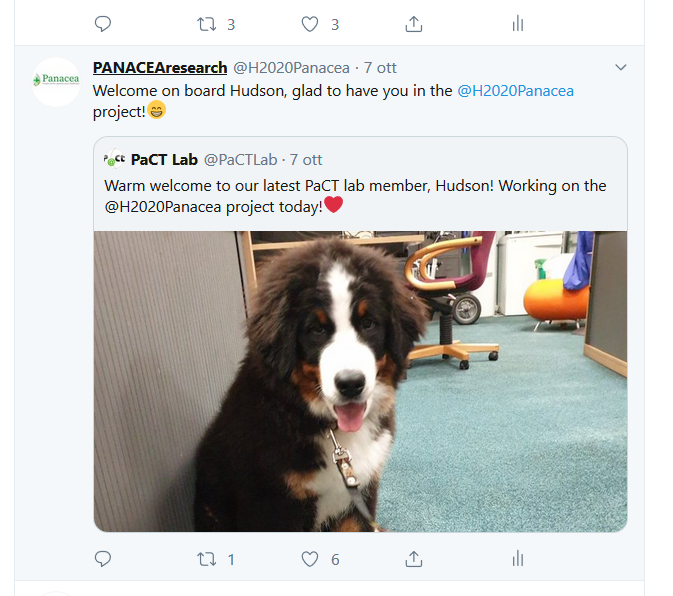 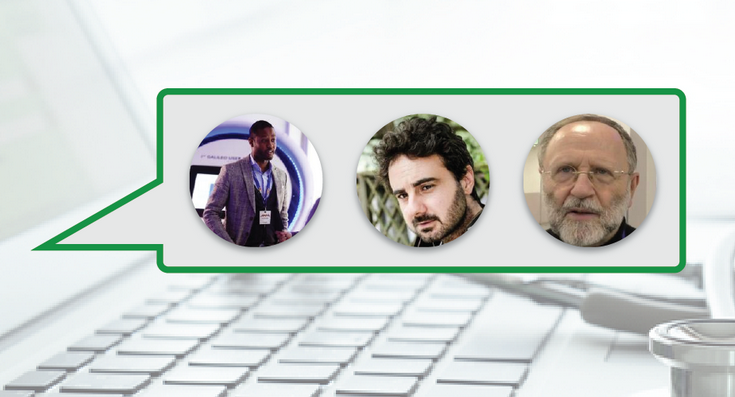 3 Third-Party Events
4 Webinars
Social Media Presence
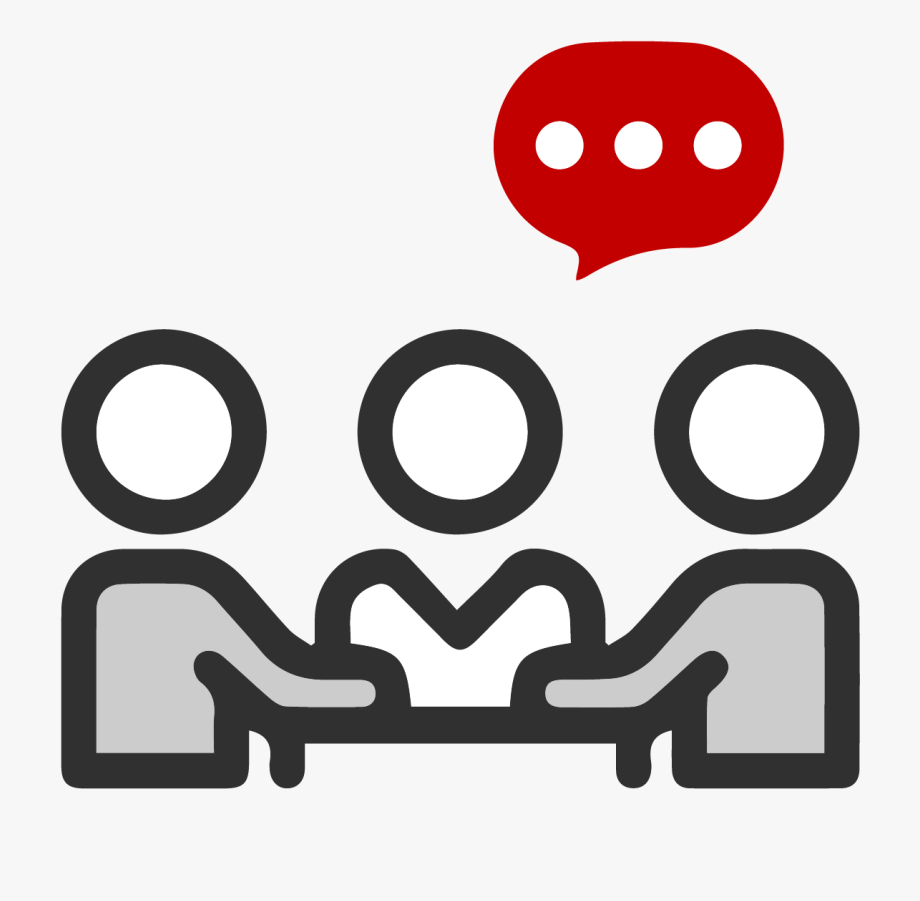 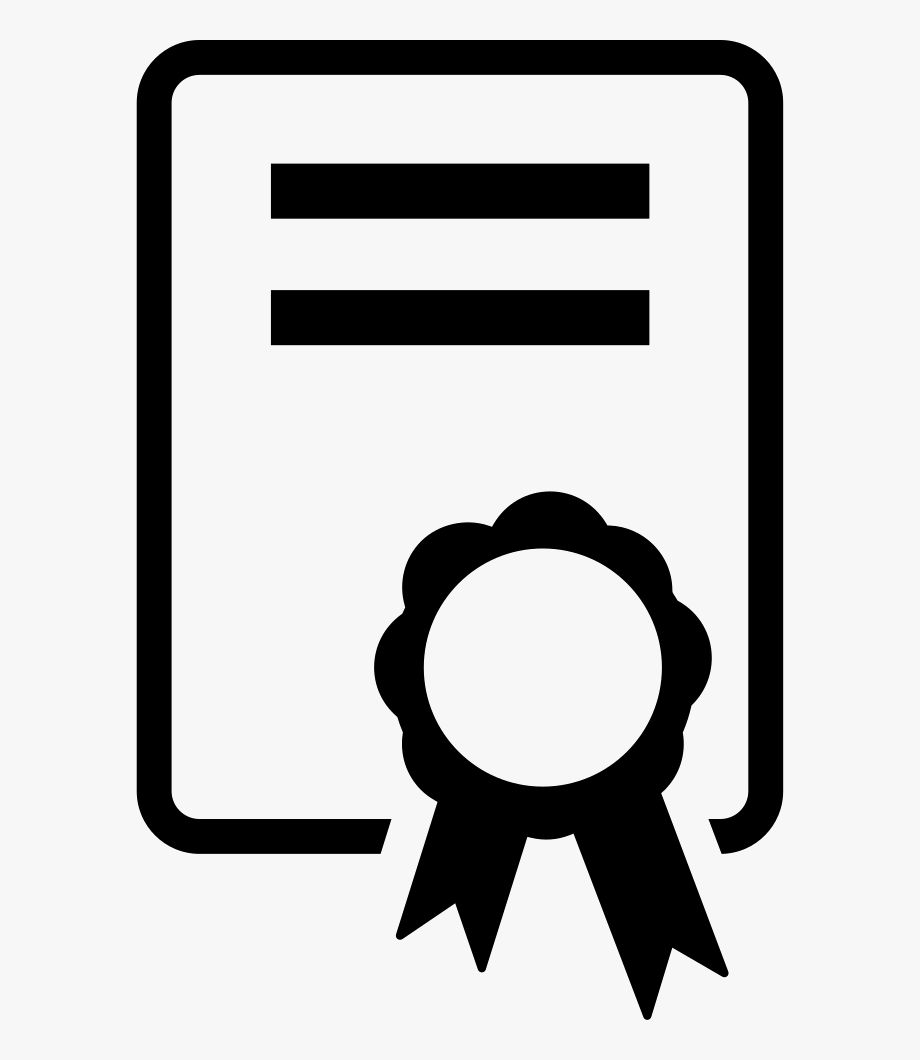 End-users/stakeholders community (3000+)
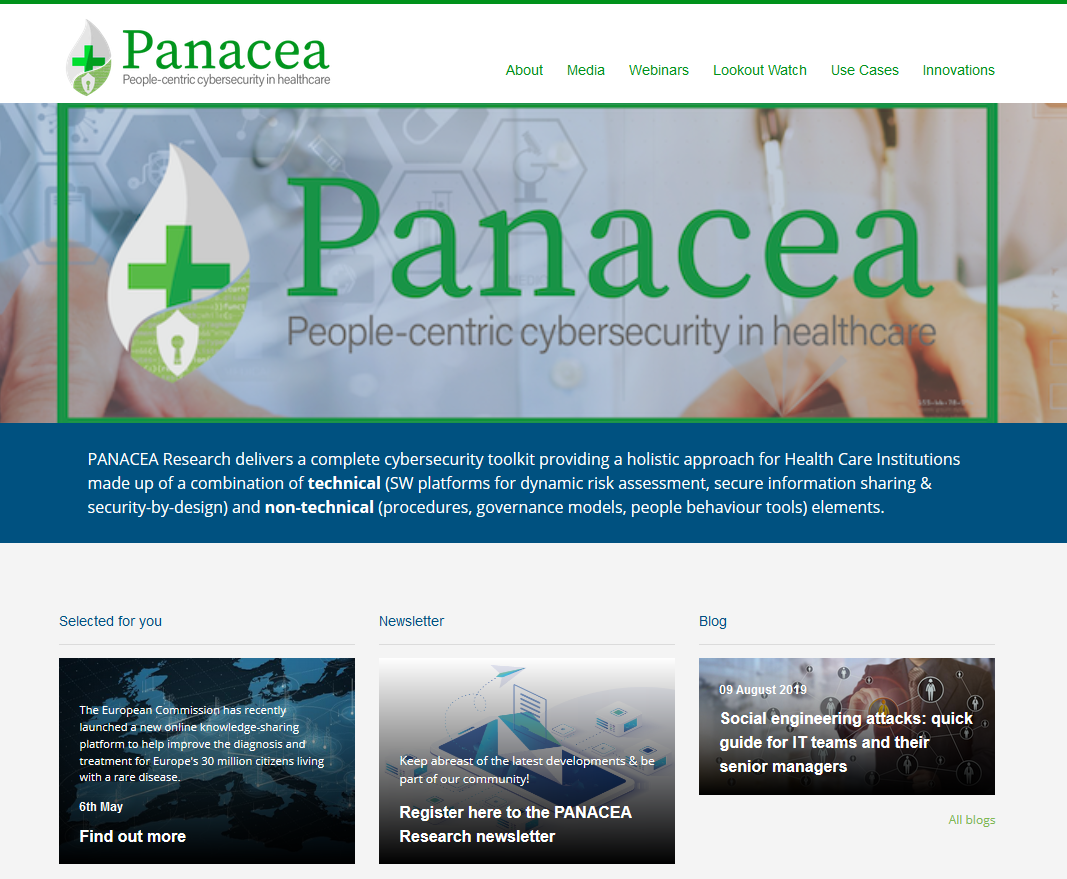 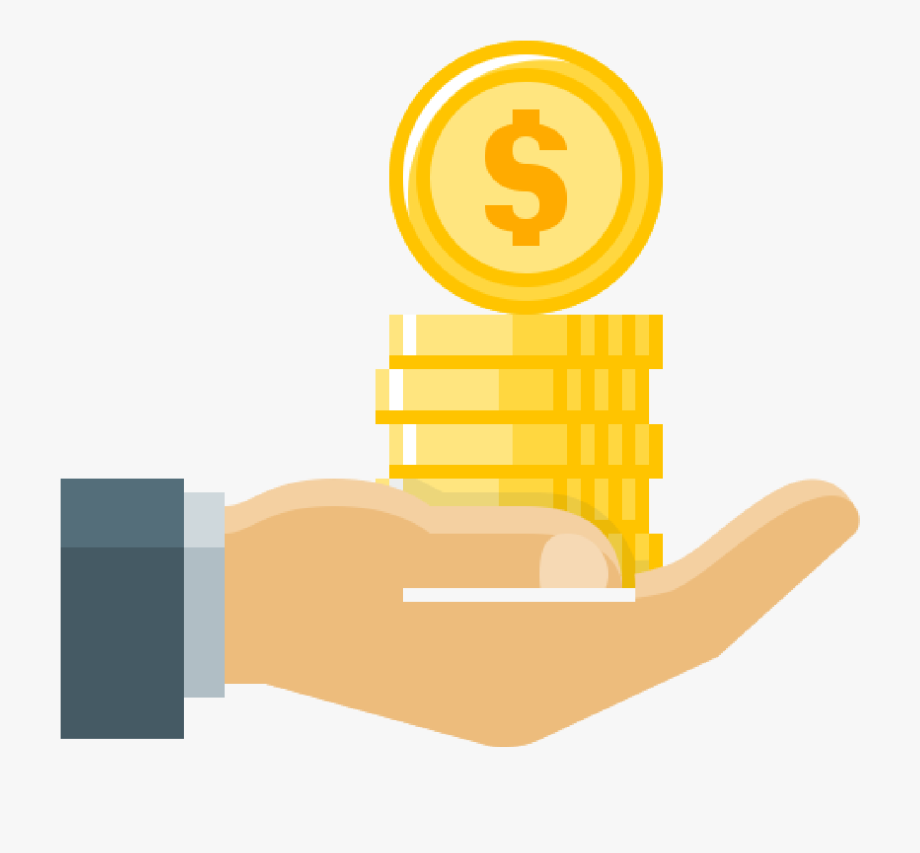 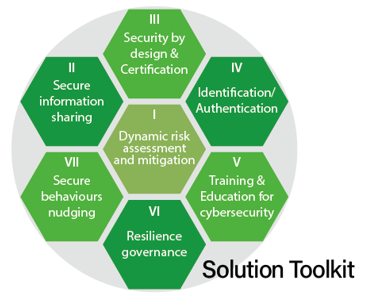 Certification Scheme
Open Call (200K €) > Additional End-users
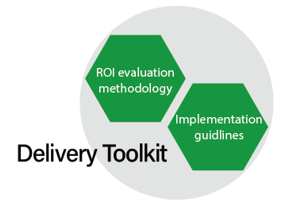 Solution Toolkit
Project Website https://panacearesearch.eu/
Delivery Toolkit
www.panacearesearch.eu
4
The Consortium of Partners
Use Cases
SMEs
Research & Academia
Large Enterprises
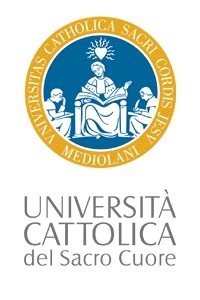 Project
Coordinator:
Irish Centre for Emergency Management
AON
UniRome
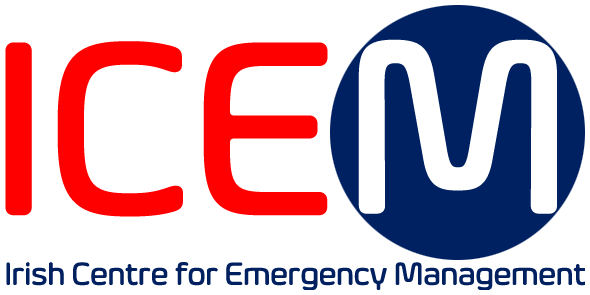 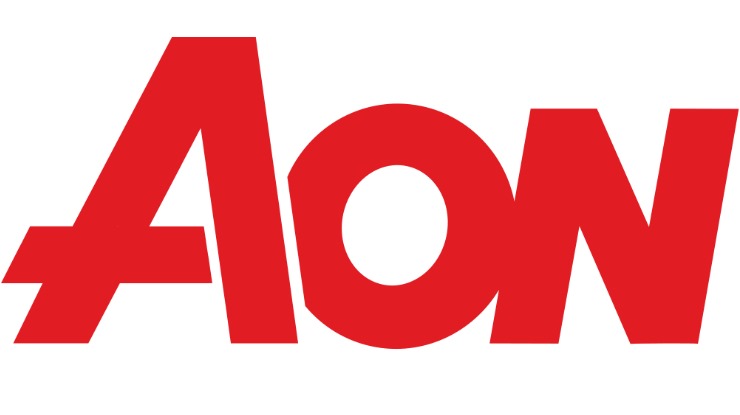 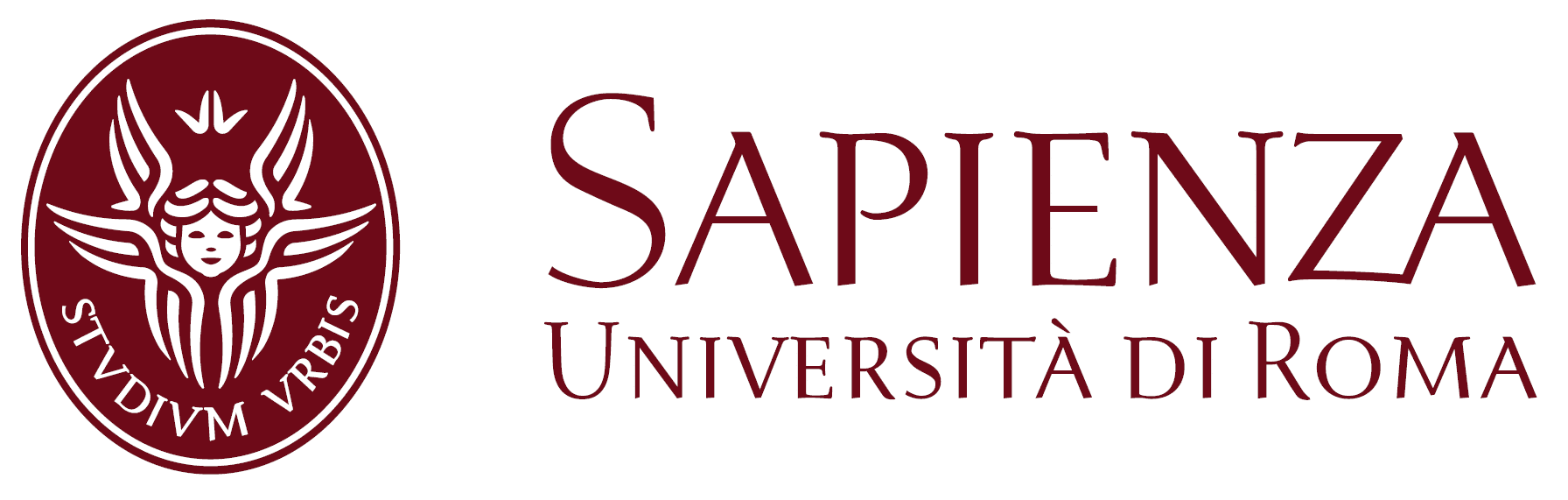 Università Cattolica del 
Sacro Cuore
Innovation Sprint
UNAN
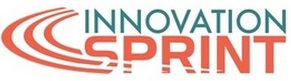 Fondazione Policlinico 
Gemelli
IDEMIA
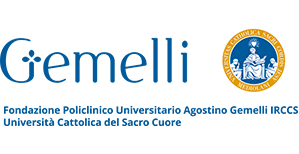 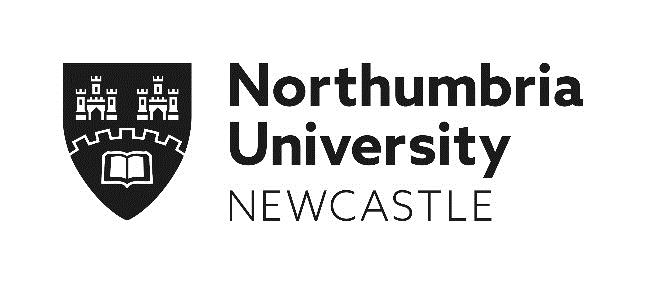 RHEA
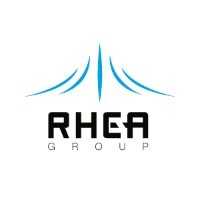 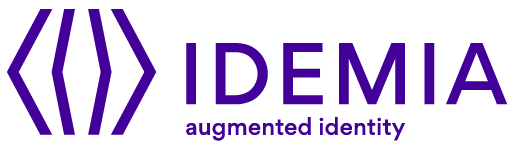 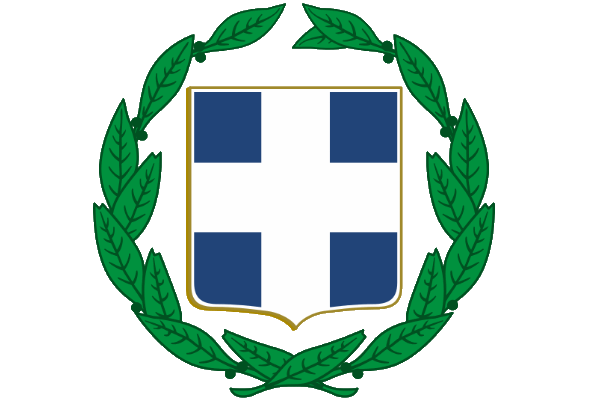 7th Health Region of Crete
Stelar
RINA Consulting
FORTH
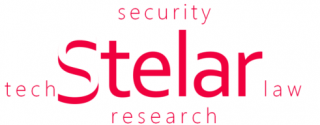 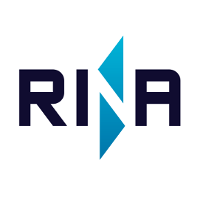 HSE South / South West Hospital Group Ireland
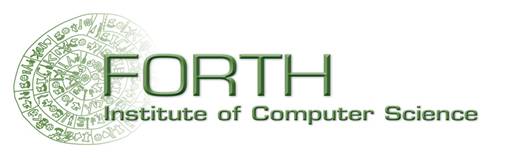 Trust-IT Services
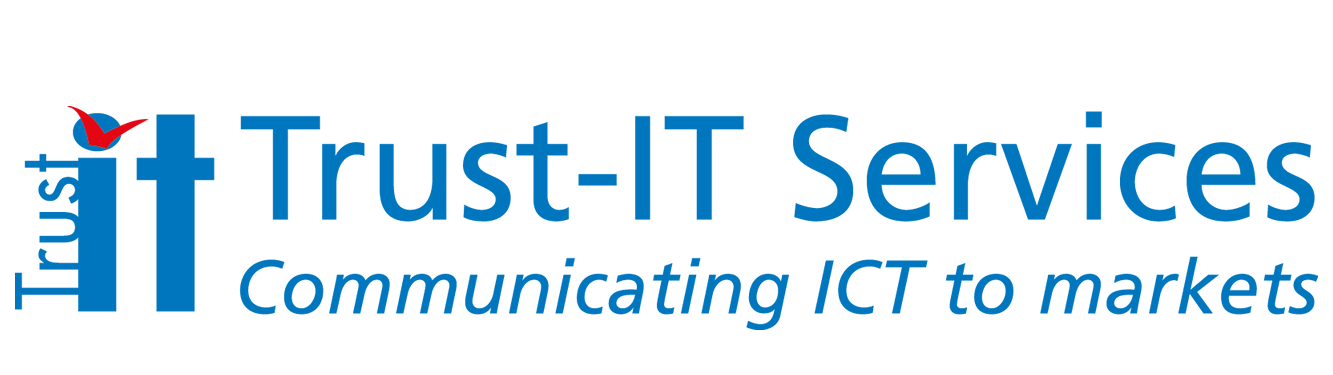 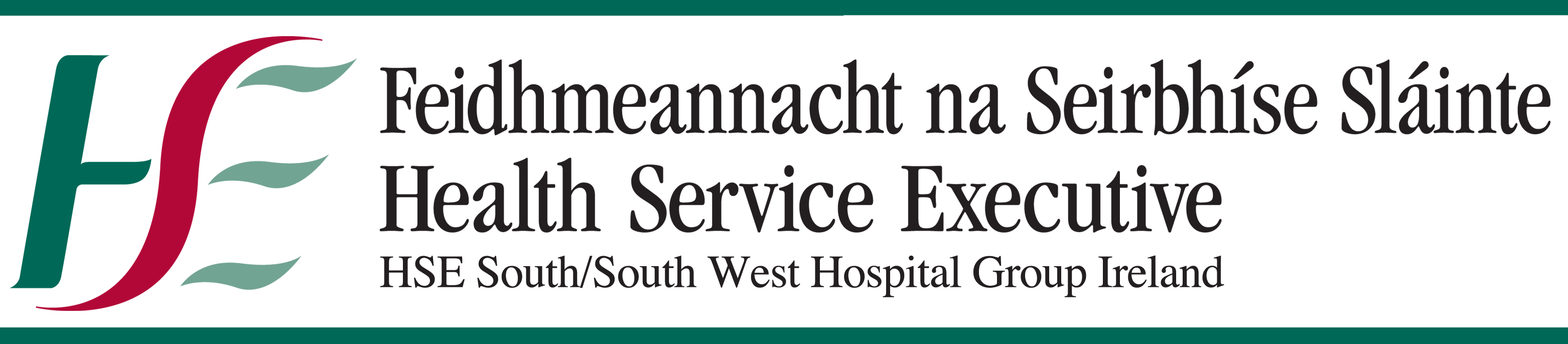 www.panacearesearch.eu
5
Targeting our stakeholders
4 PANACEA Workshops
1 PANACEA Showcased Final Event
Visibility at 50+ third-party events
4 Webinars
2 Marketing videos 
Surveys for user experience feedback on the panacearesearch.eu toolkit
Monthly Content-rich Articles
Monthly Newsletters
Promotional Graphic Material 
White Paper
Social Media Engagement (Twitter, LinkedIn)
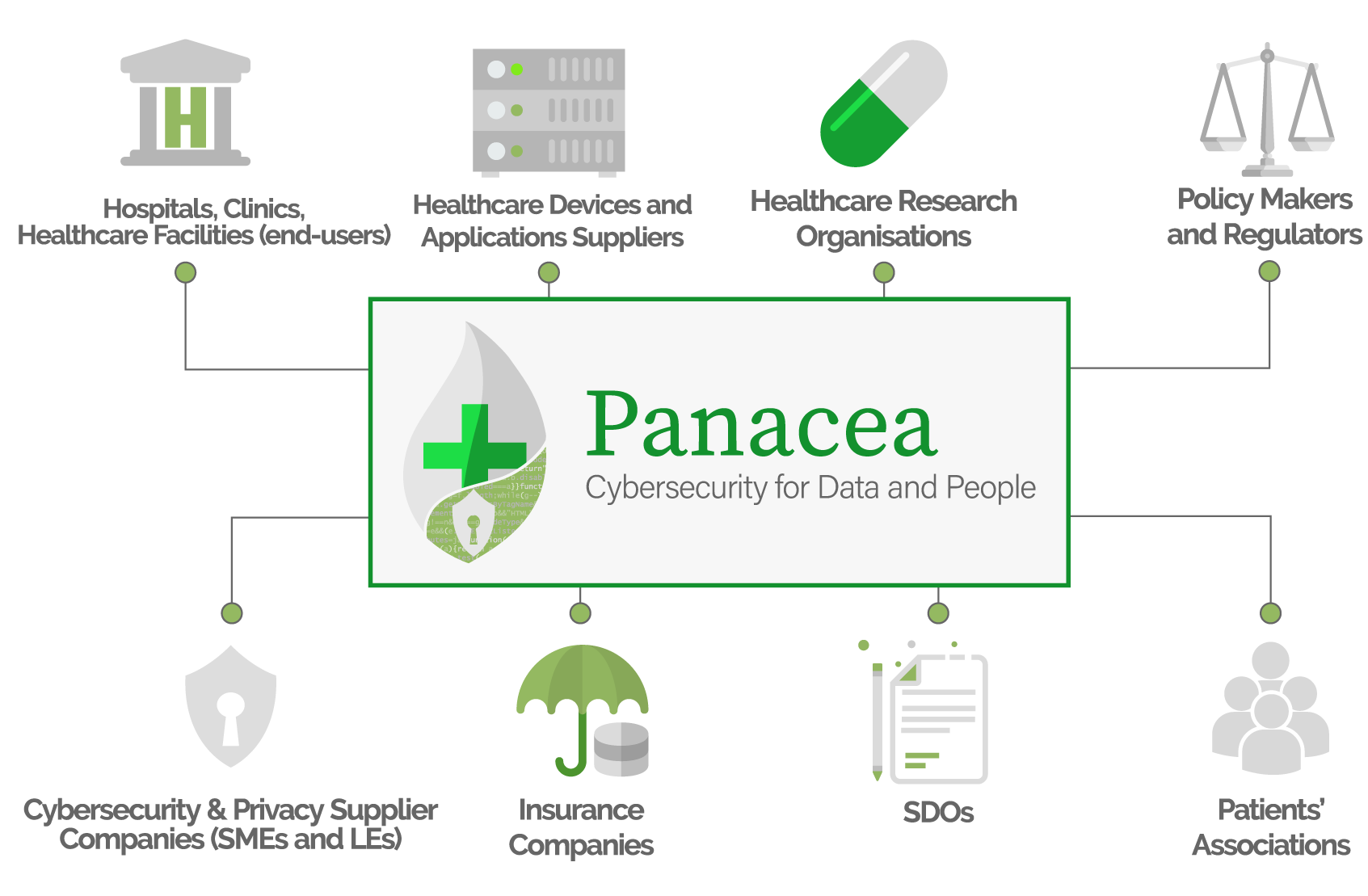 www.panacearesearch.eu
6
Challenges and Objectives
Challenges
Objectives
Develop and validate a Security-ROI methodology
Develop and validate an educational package for cybersecurity in the health sector
Develop and validate tools for dynamic risk assessment and mitigation
Increased digitisation and proliferation of connected objects.

Increasing threats of cyberattacks to healthcare infrastructures.

Lack of cyber security training for medical practitioners and lack of secure embedded software for connected medical devices, identity management, etc.
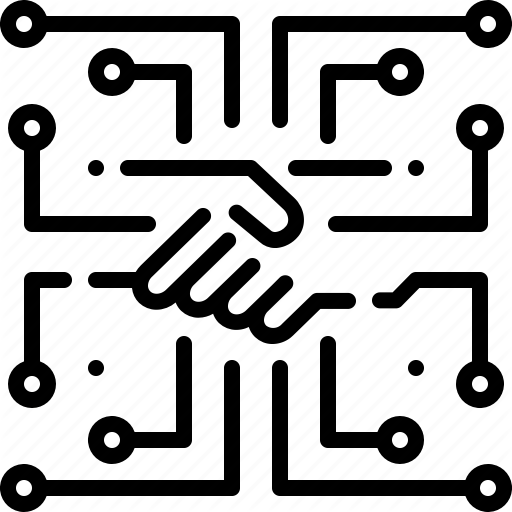 Develop and validate tools for Secure Information Sharing
Develop and validate tools for resilience governance
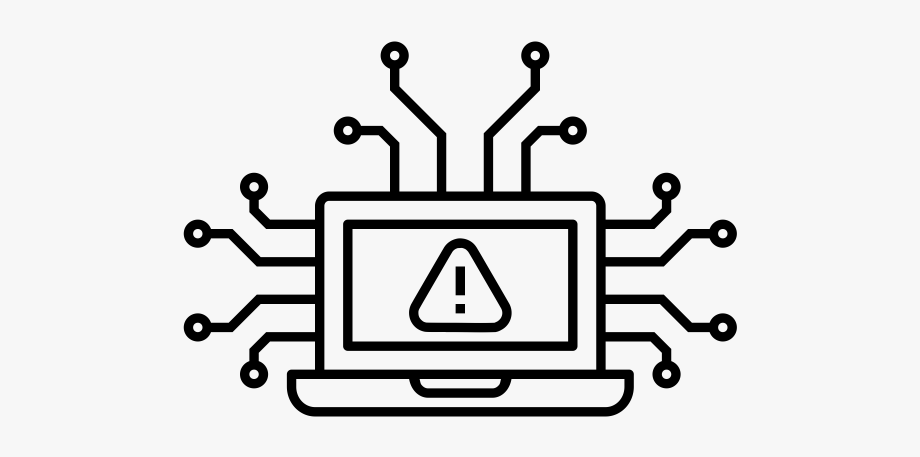 Engage a community of stakeholders and identify a sustainability path for the PANACEA vision
Develop and validate tools for System Security-by-design and certification
Develop tools for secure behaviours nudging
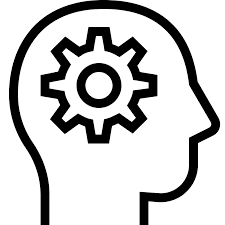 Develop and validate Implementation Guidelines for cybersecurity solutions adoption
Develop and validate tools for identification and authentication
www.panacearesearch.eu
7
Three User Scenarios in Crete, Ireland & Italy
This pilot addresses PANACEA solutions validation in the case of a hospital hit by cyber attack during day to day operations.c
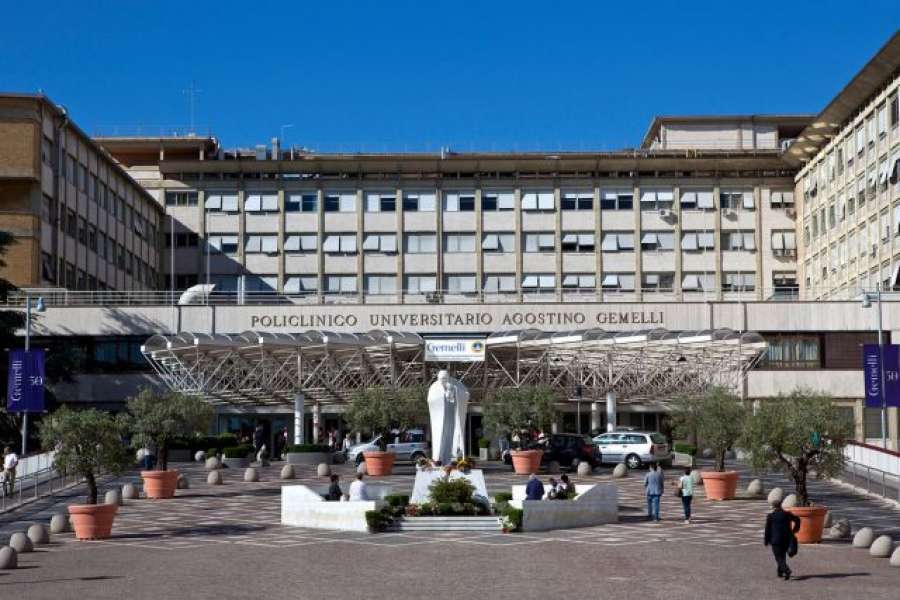 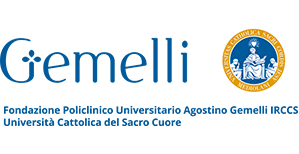 This pilot will be used to test and implement PANACEA solutions capabilities at traditional territorial security improvement level.
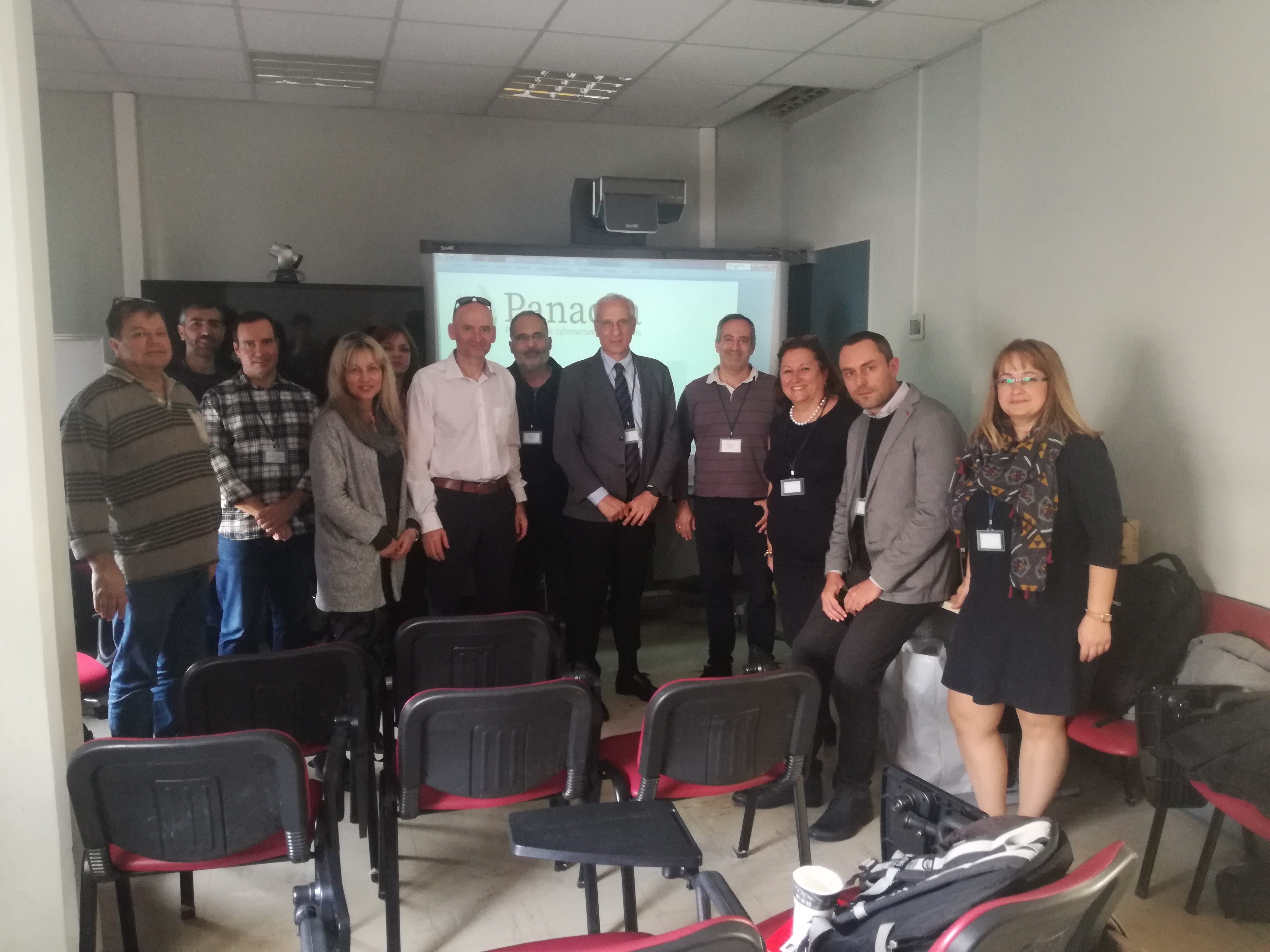 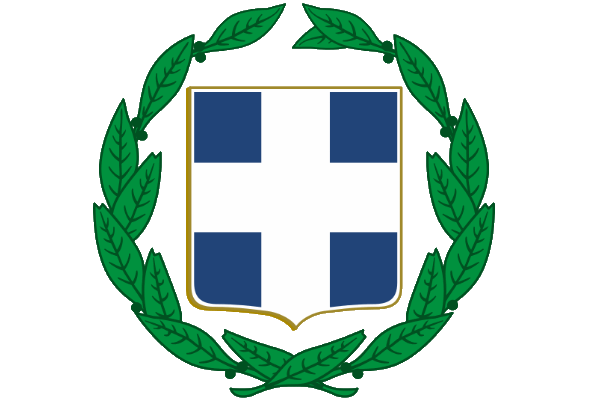 This Large Distributed pilot will address a territorial e-health system, including 10 hospitals with telemedicine capabilities and networked at the regional level in South West Ireland, under one national management system.
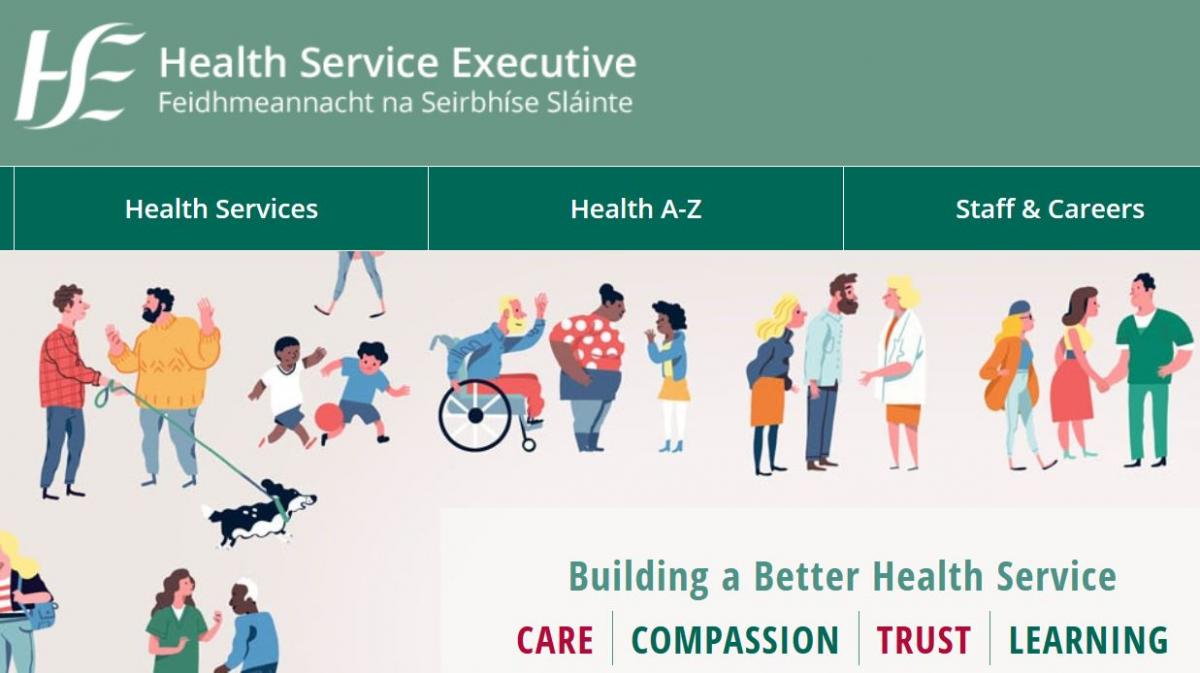 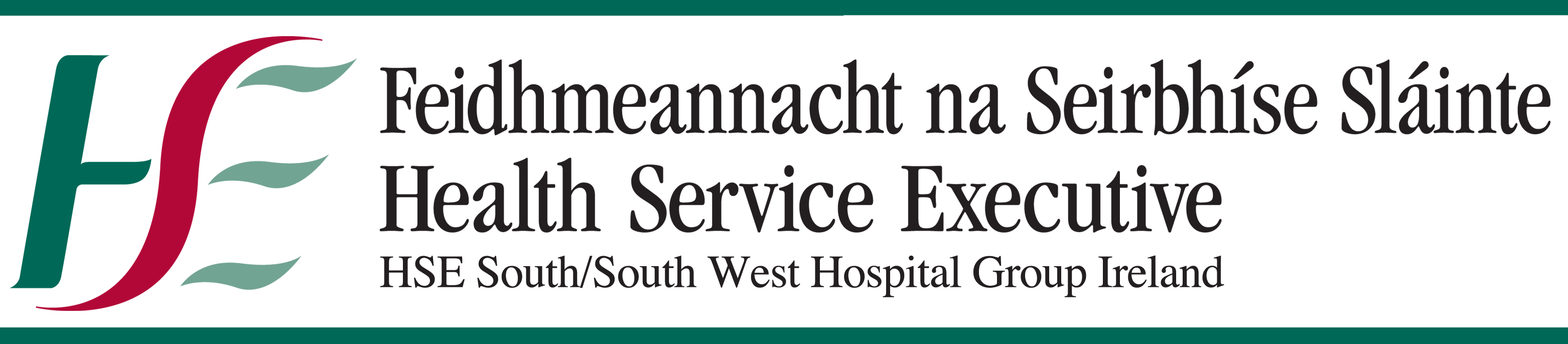 The Use Cases will serve as early showcases of the end-user benefits and will gradually mature in terms of technology and market readiness levels as part of the Panacea go-to-market strategy
www.panacearesearch.eu
8
What’s the impact?
Improved security of Health and Care services, data and infrastructures
Less risk of data privacy breaches caused by cyberattacks
Supporting Standardisation Efforts
Cross-cutting priorities: Open Science
Increased patient trust and safety
Developing a complete and sustainable set of products & and services offering that will significantly expand the opportunities at reach for healthcare organisations across sizes, organisational models and ICT infrastructures.
www.panacearesearch.eu
9
Results so far:
Community
Innovation
Synergies & Policy
Research
User Requirements
Analysis of Cyber Vulnerabilities and SOA Countermeasures in HCC
Healthcare organisation Model:
https://panacearesearch.eu/news/panacea-research-result-cyber-security-models-health-services-and-medical-device-life-cycles
6 Synergies:
Curex
SecureHospital
SPHINX
Cyberwatching
CYBERWISER.eu
ECHO
End-user driven process
Holistic approach to cybersecurity
Cybersecurity Toolkit (under development)
Solution Toolkit
Delivery Toolkit
700+ Opted in Users
100+ Twitter Followers
30+ Newsletter Registered
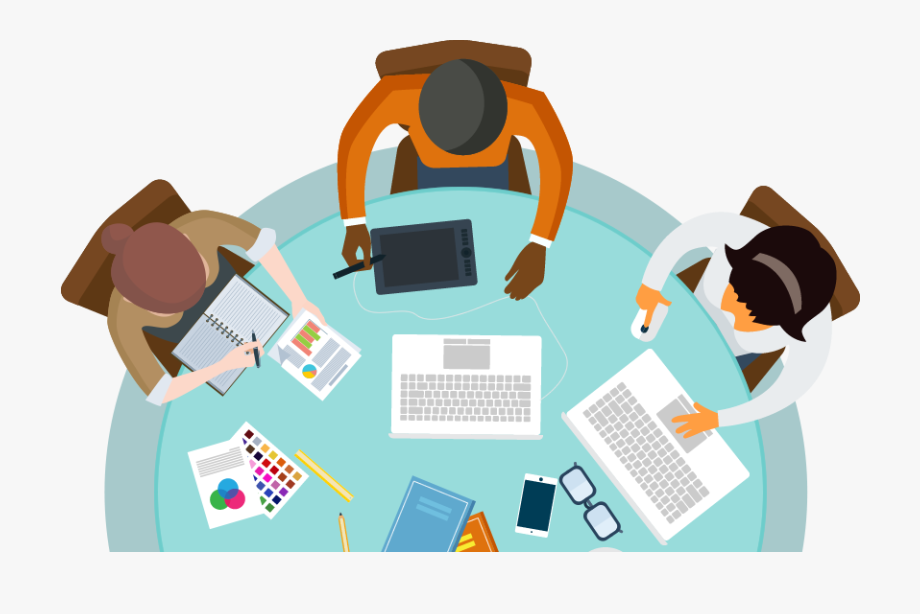 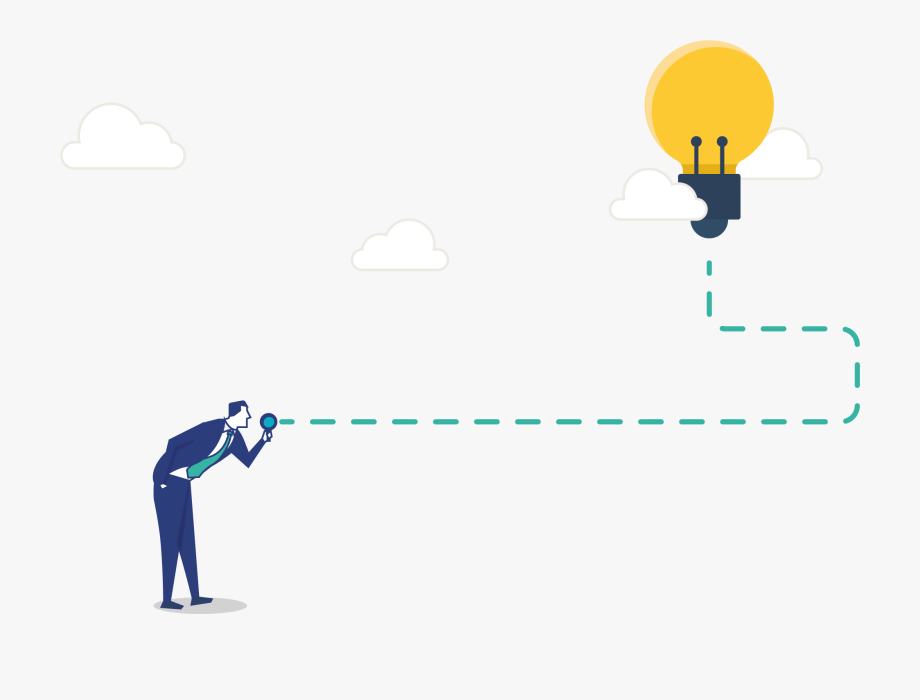 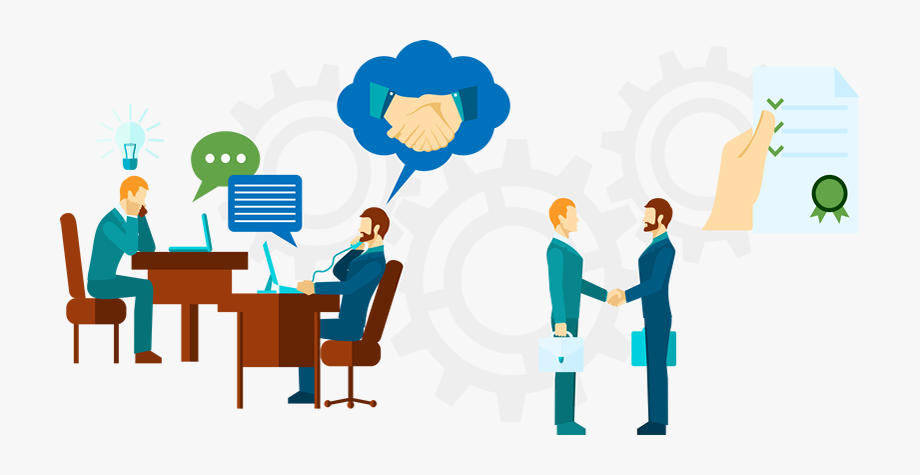 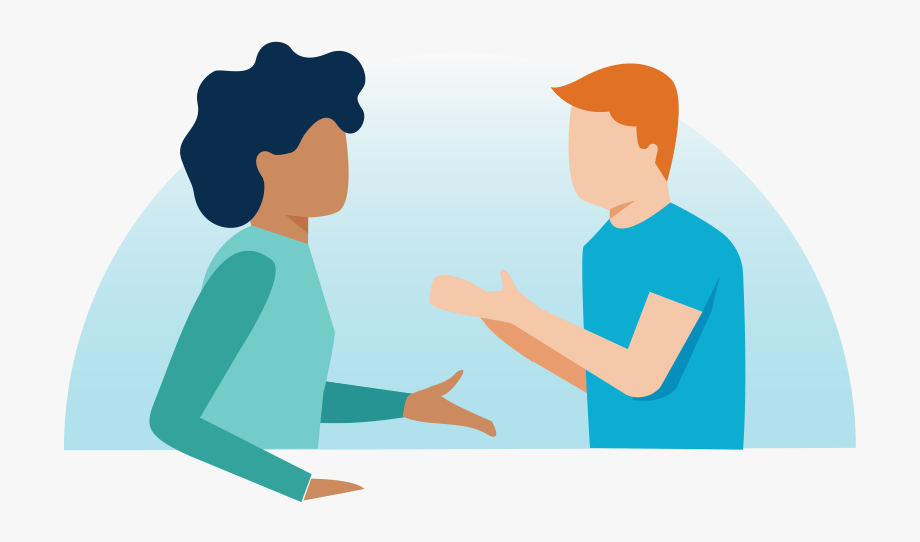 www.panacearesearch.eu
10
Interested in collaborating?
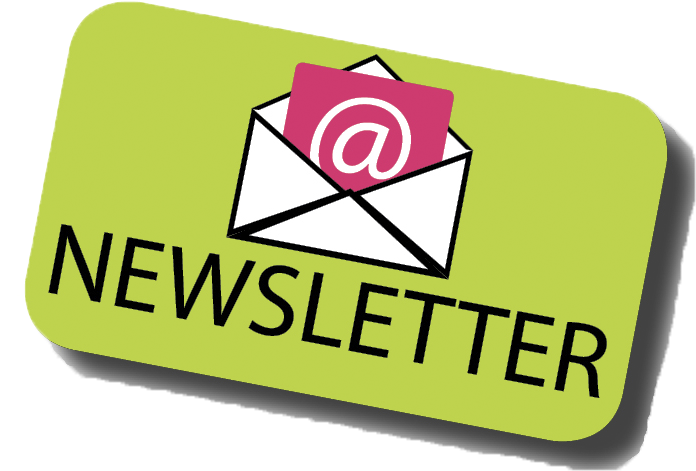 Register to our newsletter

Follow us on Twitter or Linkedin

Register as a user in our community

Contact us via our website
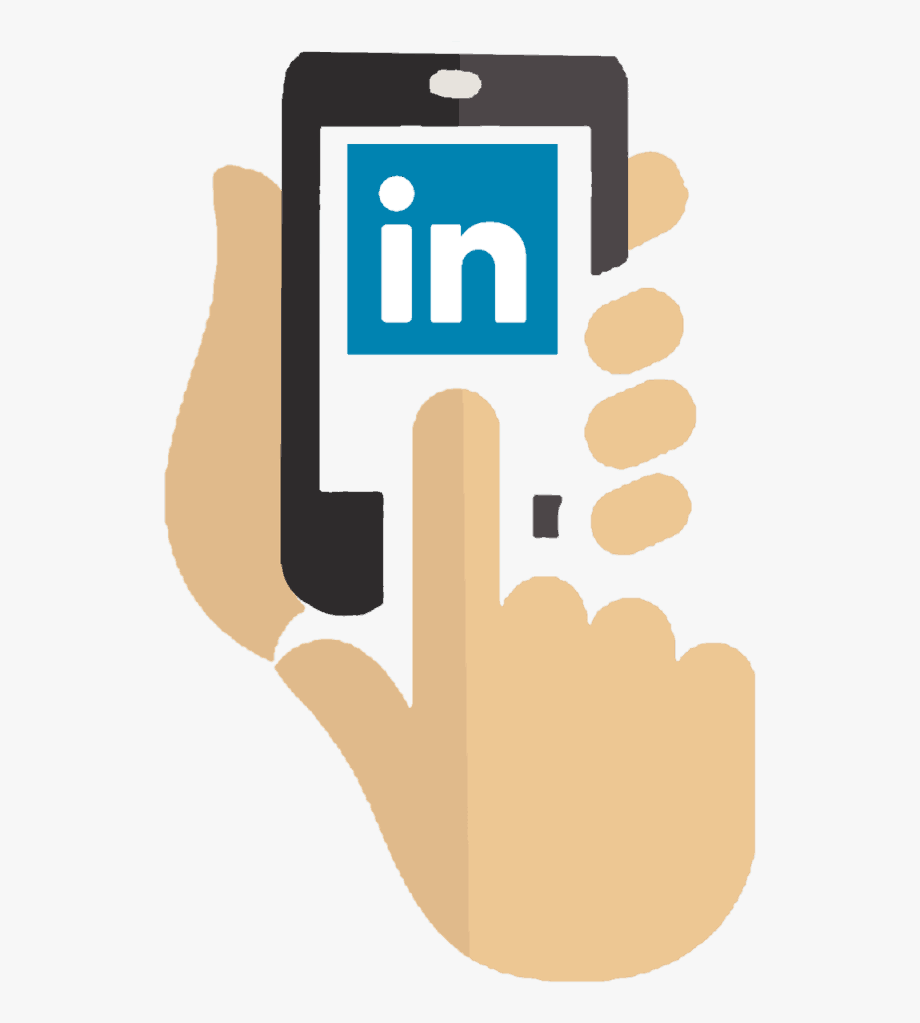 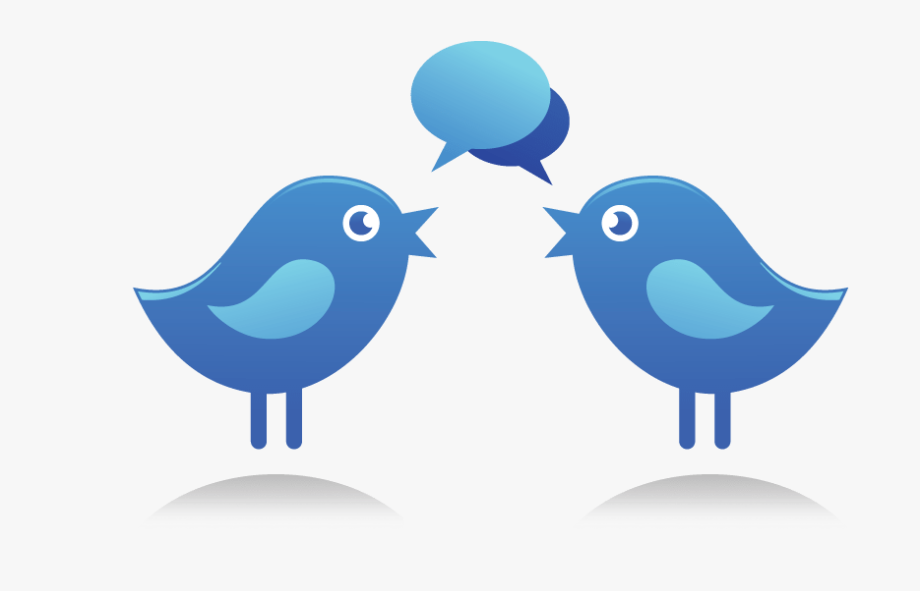 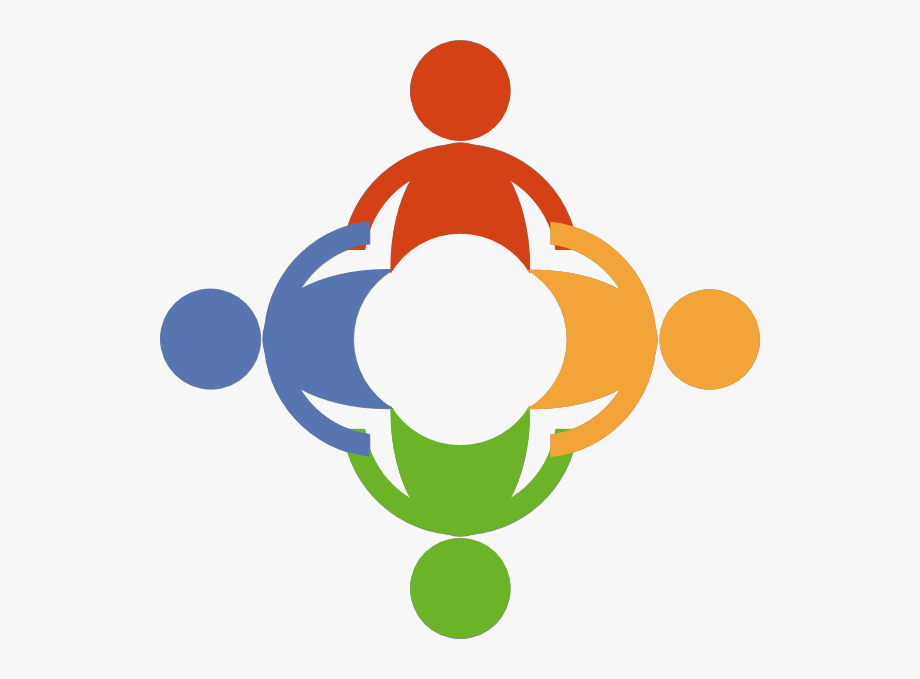 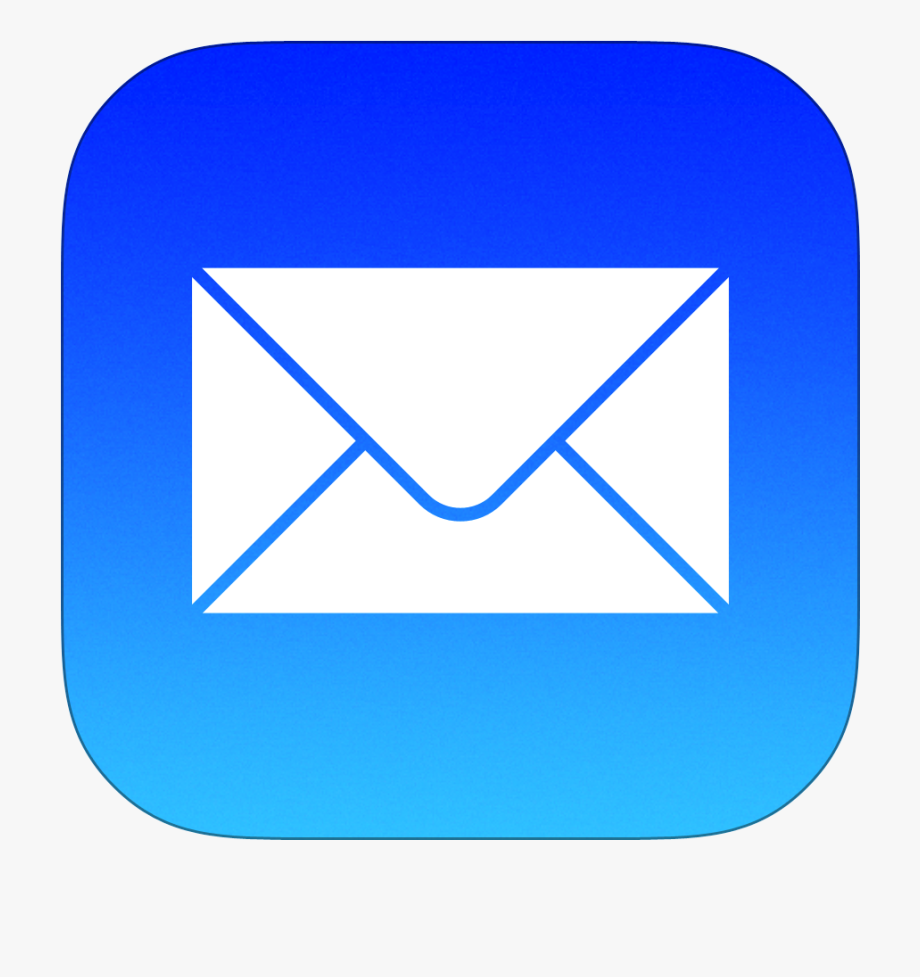 www.panacearesearch.eu
11
Thank you for your attention! Questions?
Main contact:Name Surname, Email.Organisation:
YOUR ORGANISATION’S NAME


www.panacearesearch.eu
Twitter:       @H2020panacea
LinkedIn:     /in/panacearesearch
YouTube:     channel/UC5k4hx6IQiRd0nXNtWK_jMQ
© Copyright 2018 - PANACEA has received funding from the European Union’s Horizon 2020 research and innovation programme under the Grant Agreement no 826293. The content of this document does not represent the opinion of the European Union, and the European Union is not responsible for any use that might be made of such content
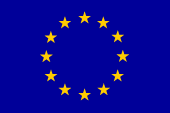 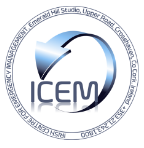 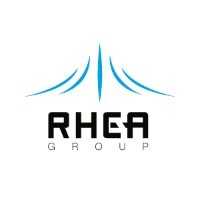 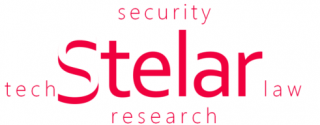 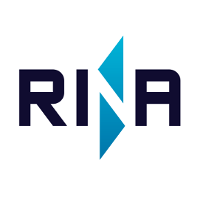 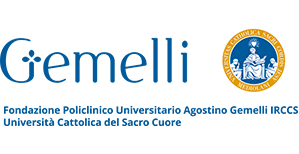 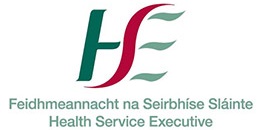 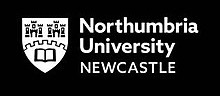 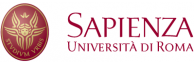 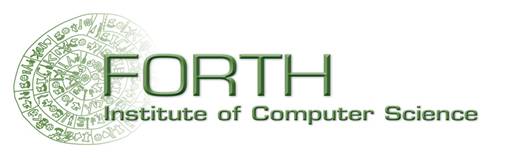 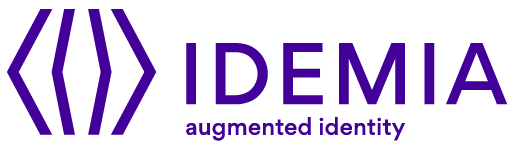 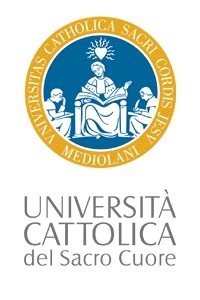 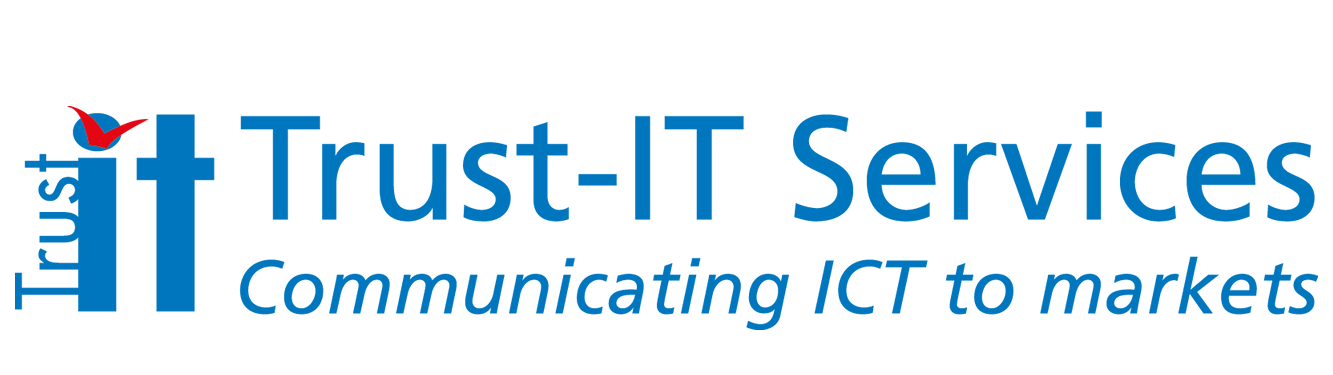 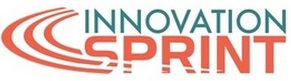 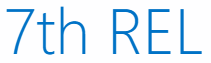 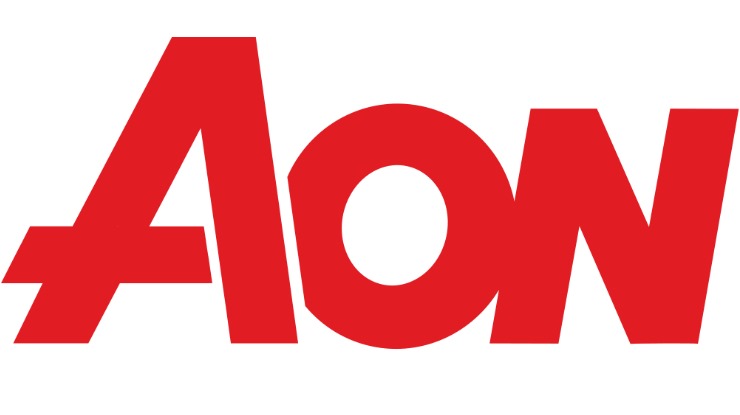 www.panacearesearch.eu
12